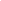 様式１　学術研究発表時、申告すべきＣＯＩ状態がない場合
日本衛生検査所協会学術研究発表会ＣＯ Ｉ （利益相反）開示筆頭発表者名：　○○　○○
利益相反の有無：無
※演題発表に関連し、開示すべき
COI関係にある企業等はありません。
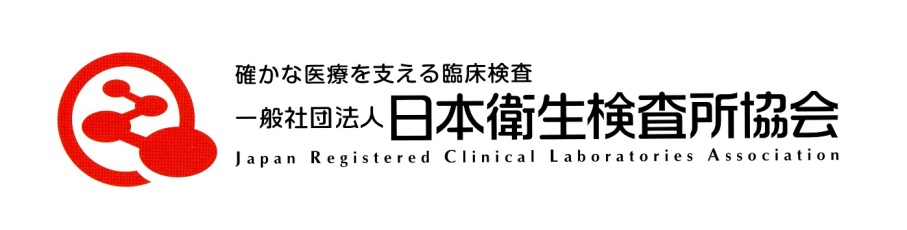